Mørkets lænker
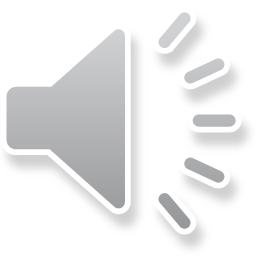 🎲 Stats (Level 1)
AC: 13 (Magi + Elver smidighed)
HP: 8
Initiativ: +3 (pga. høj Dexterity)
Hastighed: 35 fod (hurtigere end de fleste)
🧠 Evner & Features:
Mørkesyn: Kan se i totalt mørke op til 60 fod.
Fey Ancestry: Immun mod magisk søvn, og har fordel mod charmering.
Dragearv (Shadowfire): Hendes magi har en skyggeagtig flammeeffekt.
🔮 Trylleformularer:
Cantrips:
Eldritch Spark – En mørk flamme skyder fra hendes hånd.
Mage Hand – En usynlig hånd til at løfte objekter.
Prestidigitation – Små magiske tricks.
levels spells:
Burning Shadow – En sort flamme slynges mod fjenden (1d8 necrotic + 1d8 fire damage).
Mage Armor – Forbedrer hendes rustning, hvis hun ikke bærer en.
Sleep – Får fjender til at falde i en magisk søvn.
🛠 Udstyr:
En ældgammel stav, indgraveret med runer, som gløder ved magi.
En sort kappe, der lader hende blende ind i skyggerne.
En krystalamulet, som vibrerer svagt, når mørke kræfter er nær.
Magikeren: Sylwen
Krigeren: Konrad Jernhjerte
Klasse: Fighter (Champion)
Baggrund: Opvokset som en smed i en lille landsby, men tvunget til at tage sværdet op, da en flok varulve dræbte hans familie. Han har nu svoret at beskytte de uskyldige.
Udstyr: Langsværd, skjold, læderrustning, og en medaljon fra sin afdøde søster.
Personlighed: Stædig, modig og fåmælt. En mand af handling.
Særligt træk: Har et ar over venstre øje fra en kamp mod en trold.
🎲 Stats:
AC: 16 (med skjold)
HP: 12
Angreb: Langsværd +5 to hit, 1d8+3 damage
Evne: "Anden vind" – kan én gang pr. kamp heale 1d10+1 HP som bonus action.
Klerikken: Broder Alrik
Klerik: Broder Alrik
Klasse: Cleric (Grave Domain)
Baggrund: Opvokset i et kloster nær en forbandet kirkegård, hvor han lærte at lytte til de dødes hvisken. Han bærer en tung byrde – at holde balancen mellem liv og død.
Udstyr: En falmet, sort kappe med sølvbroderi, en jernbunden helligbog, en stav med et kranium på toppen og en sølvkæde med en lille dødningemaske.
Personlighed: Eftertænksom, alvorlig og uden humor, men med en stærk følelse af retfærdighed. Taler i lavt toneleje, men når han taler, lytter folk.
Særligt træk: Når han berører et lig, kan han mærke, hvordan personen døde.
🎲 Stats:
AC: 16 (kæderustning)
HP: 10
Angreb: Krigshammer +4 to hit, 1d8+2 damage
Trylleformularer:
Spare the Dying – Stabiliserer en faldet allieret
Inflict Wounds – Påfører 3d10 necrotic damage på et touch-angreb
Shield of Faith – Giver +2 AC til en allieret
Landsbyen Lindeskov
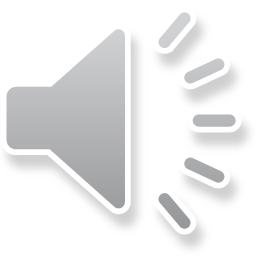 Rejsen gennem skoven
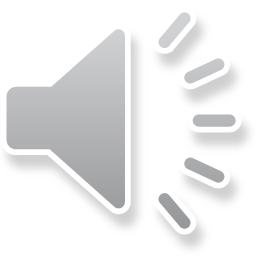 Skumle skovravne
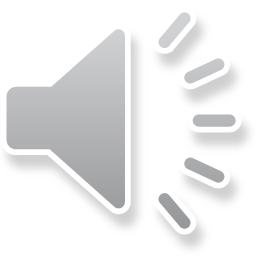 En lille sølvnøgle
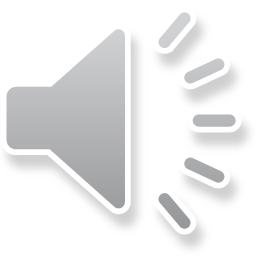 Den sorte mølle
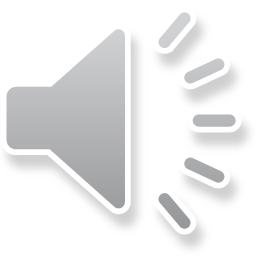 Heksen Mutter Nacht
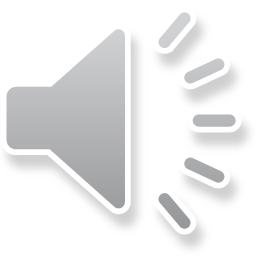 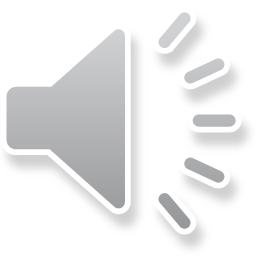 Børnefængslet
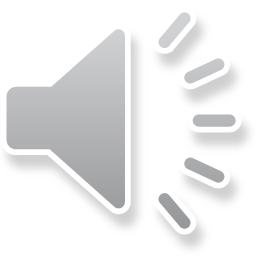 Den skjulte kiste
The End